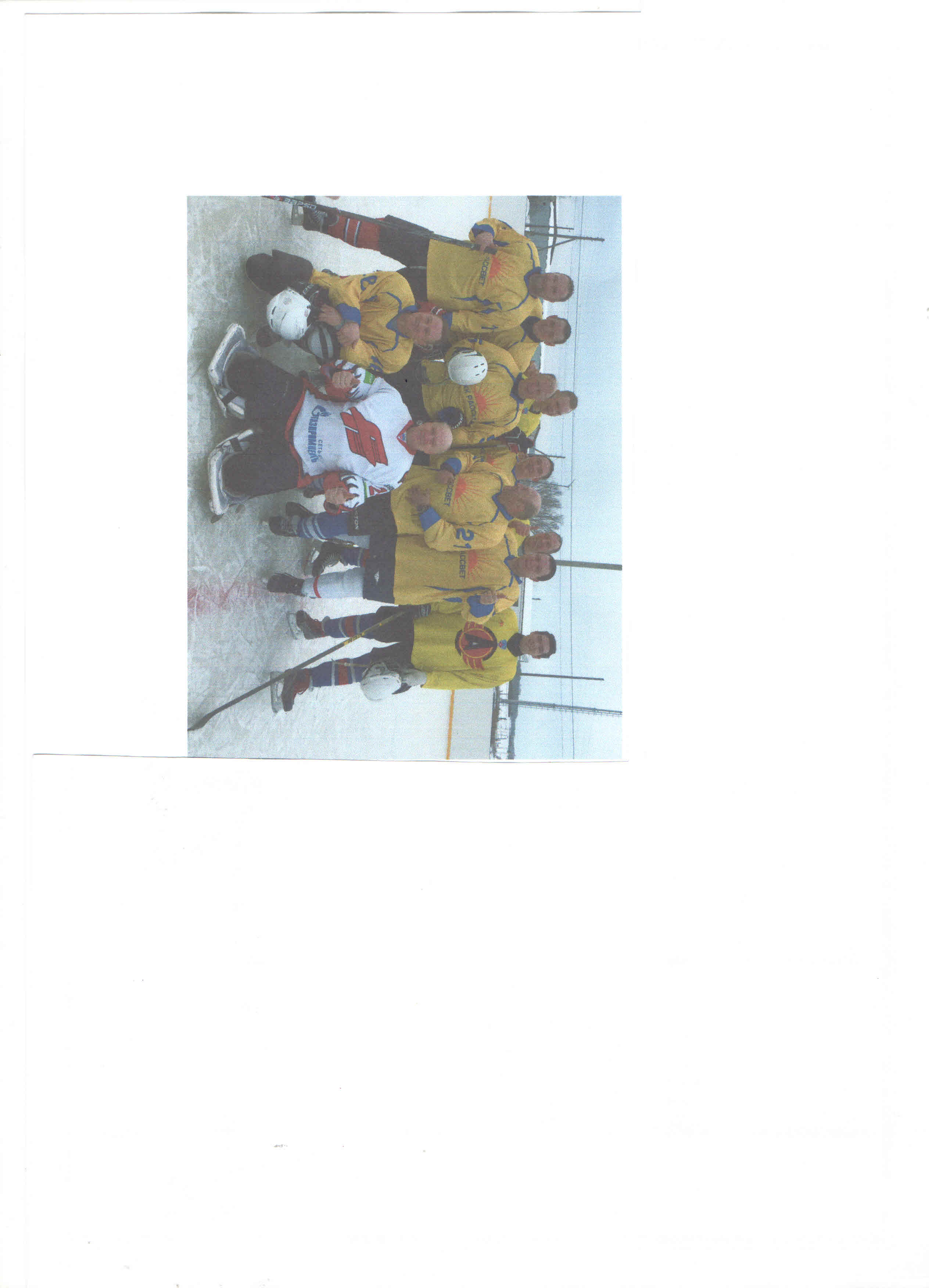 НАША ХОККЕЙНАЯ КОМАНДА
1986 год. Первый состав команды «Рассвет»
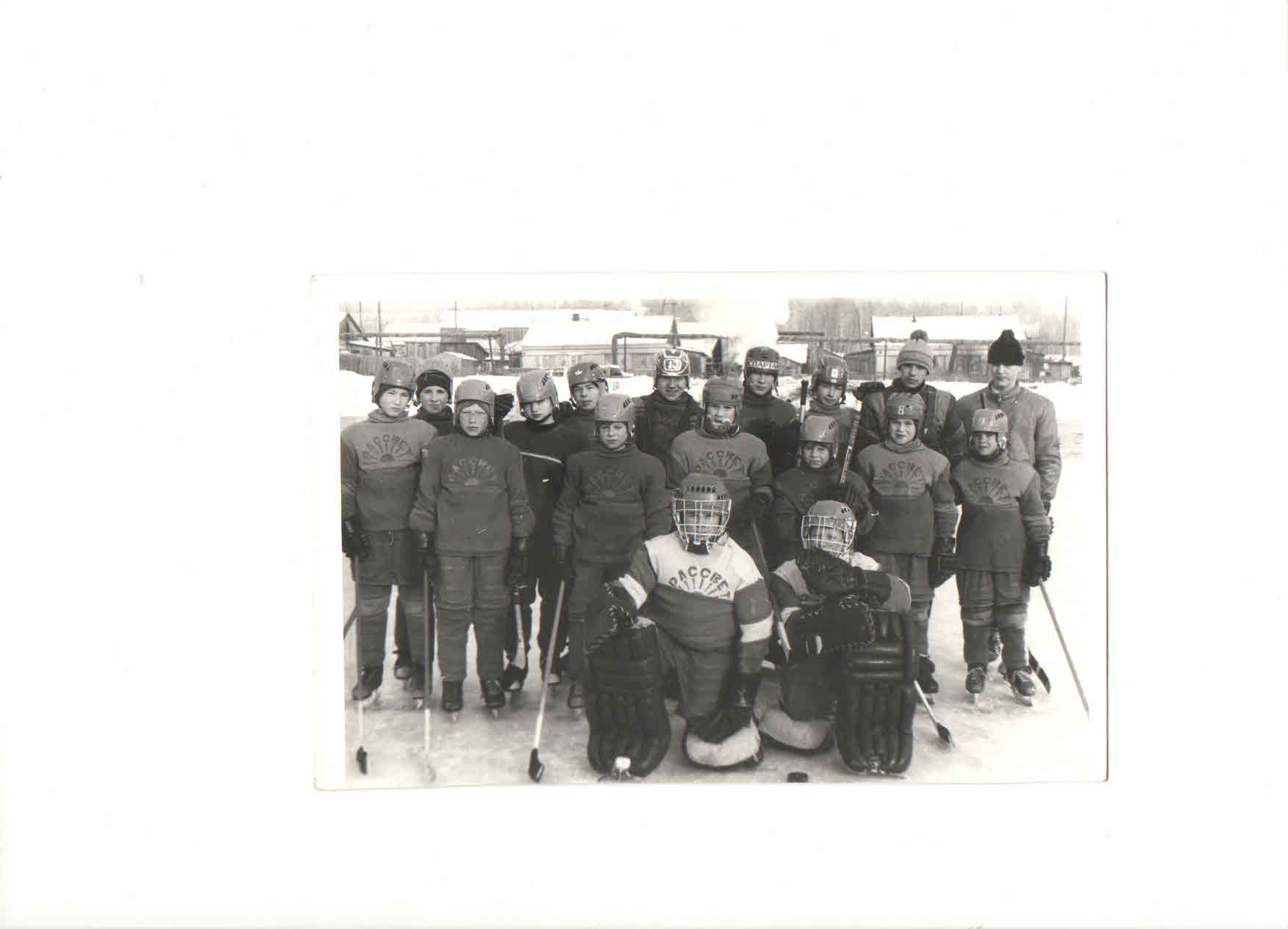 Птицын Сергей  Георгиевич
Сергей Георгиевич был инициатором создания и первым тренером хоккейной команды в нашем селе.
Птицыны: Сергей Георгиевич и Данила
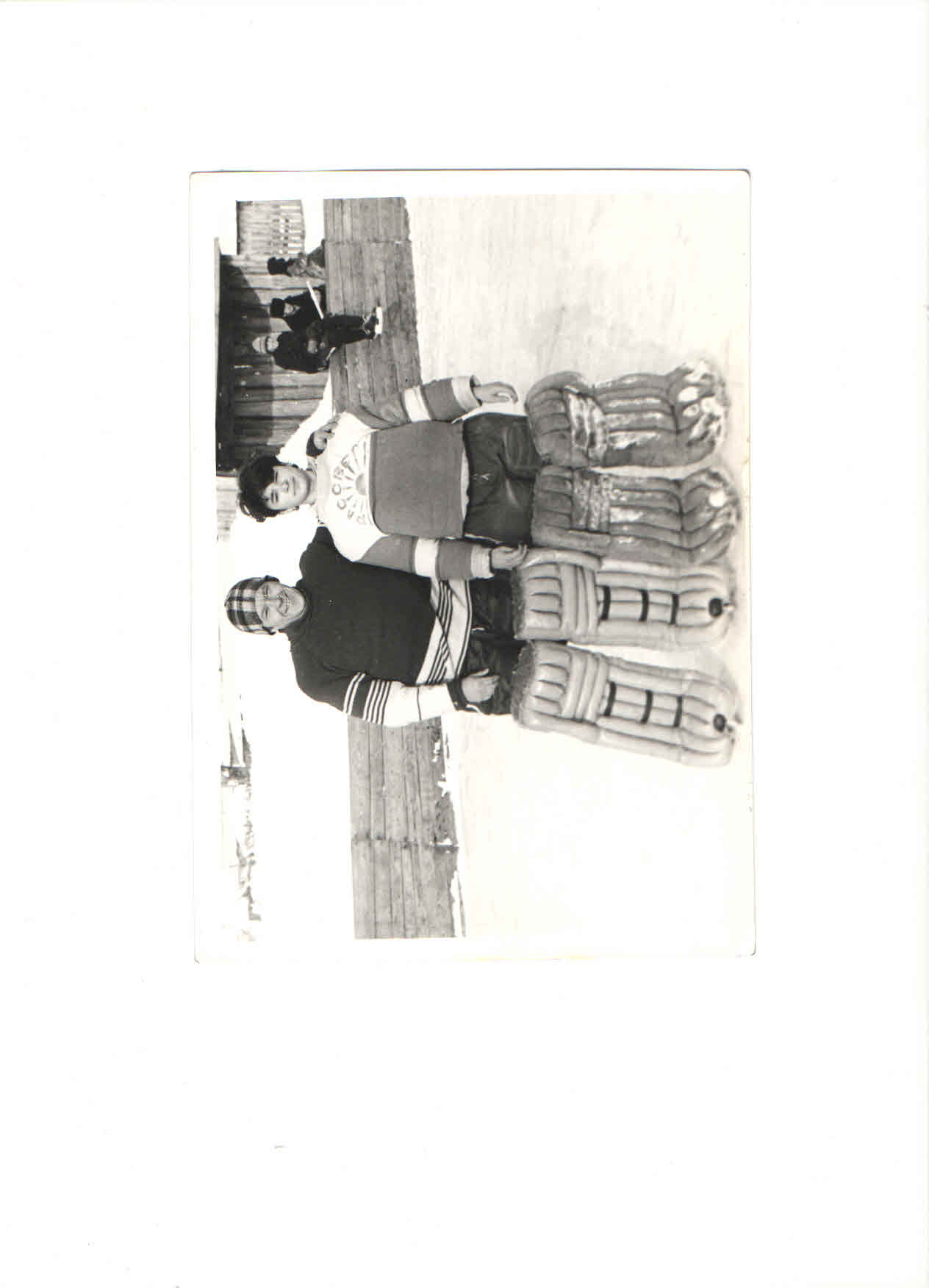 В первой команде играли местные мальчишки – учащиеся 5.6,7 классов Чернокоровской школы. Многие играют в команде и сейчас.
2008 год. Год возрождения хоккейной команды «Рассвет».
В 2008 году был построен второй корт.                           На нём команда играла 10 лет.
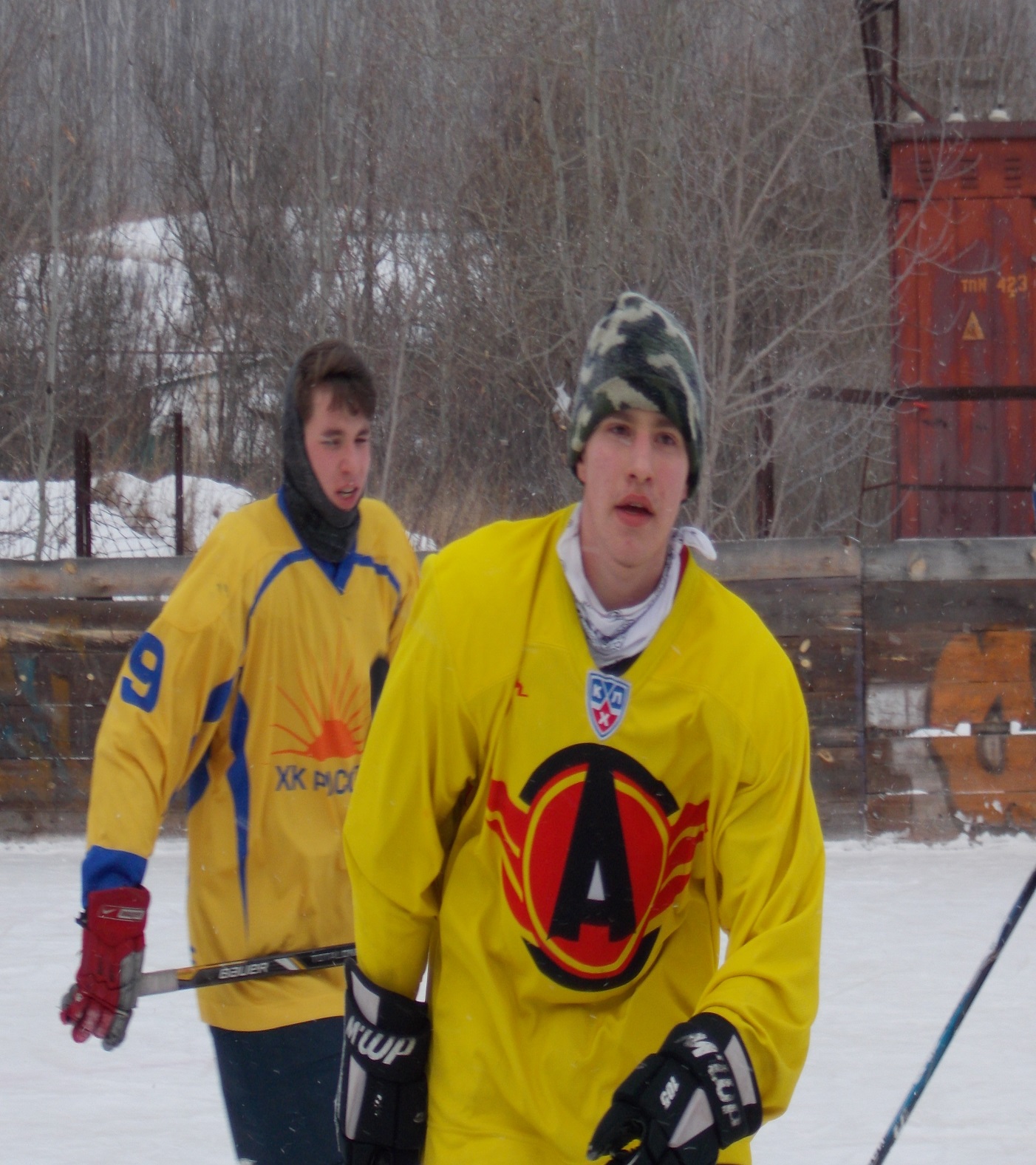 В декабре 2019 года в нашем селе был построен новый, третий, корт
6 января 2020 года состоялось торжественное открытие корта
Новый корт более современный, чем два первых, это лучший сельский корт в городском округе.